AR檔案製作 1aurasma(HP Reveal)
步驟 1.搜尋關鍵字”aurasma”
步驟2.1進入aurasma(HP Reveal)網站。
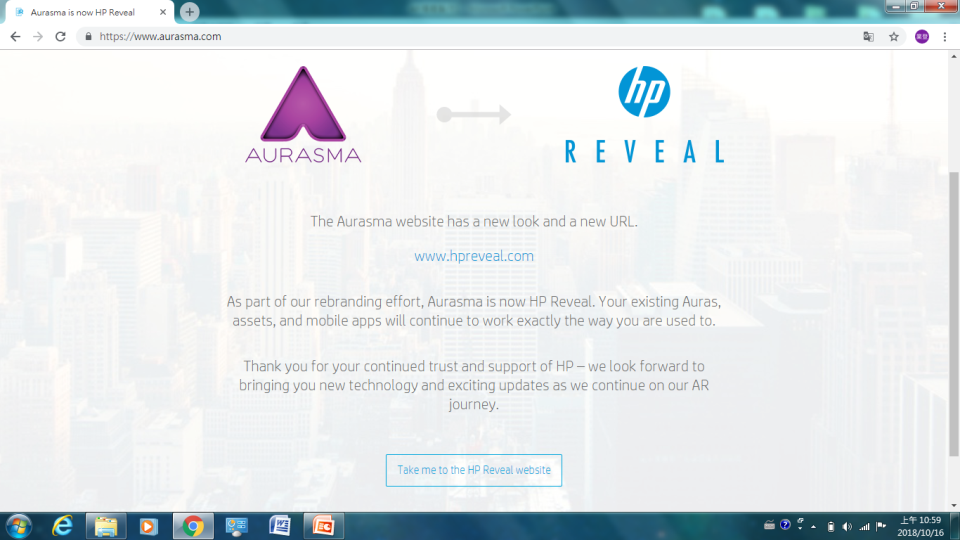 步驟2.2進入aurasma(HP Reveal)網站。
步驟2.3進入aurasma(HP Reveal)網站。
步驟 3. sign up建立新帳號，輸入帳號、Email 、自己設定的密碼。
步驟4.進入自己專屬的網頁，點選”Create New Aura”建一新的AR檔案。
步驟.5點選框內+號，加入一張驅動圖片(Trigger)，此張圖片將成為我們驅動AR影像的開關。
步驟6.點選 Browse選擇一張主題相關圖片並命名name，圖片要清晰可辨識。
步驟7.選擇完後，記得要點Save鍵存檔完成此驅動圖片Trigger。
步驟8.出現驅動圖片Trigger ，點選next鍵進入下一頁面。
步驟9.點選+號，以便編輯下一疊層 Overlays。
步驟10.出現影片選擇視窗，選擇一段相關影片作為Overlays ，以mp4為佳 。
步驟11.影片匯入， 命名name後， 按Save鍵。
步驟12.影片匯入後，可調整影片的大小及位置， 調整好後按save鍵。
步驟13.完成存檔後，按next 。
步驟14.此時按unshare或close。
步驟15.出現my auras的畫面，點選trigger圖片，此時圖片處於private狀態，接著按edit鍵。
步驟16.按next。
步驟17.再按next。
步驟18.按Share鍵，讓檔案成為分享狀態。
步驟19.頁面上方出現綠色的儲存成功視窗，顯示檔案儲存並分享成功，此時圖片處於public狀態，將可使用手機app觀看AR影像。
手機操作AR影像
步驟1.在手機鍵入aurasma搜尋app軟體下載安裝。
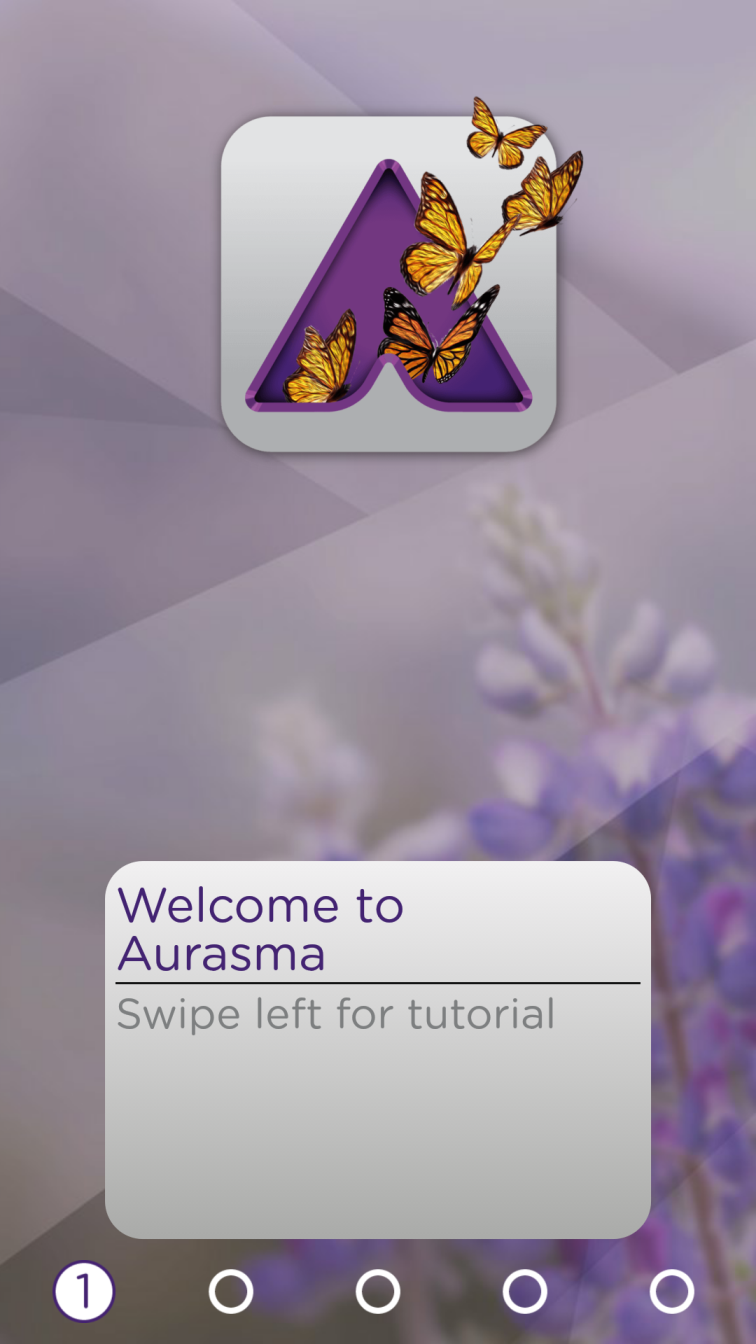 步驟2.sing up建立自己的帳號Username密碼Password
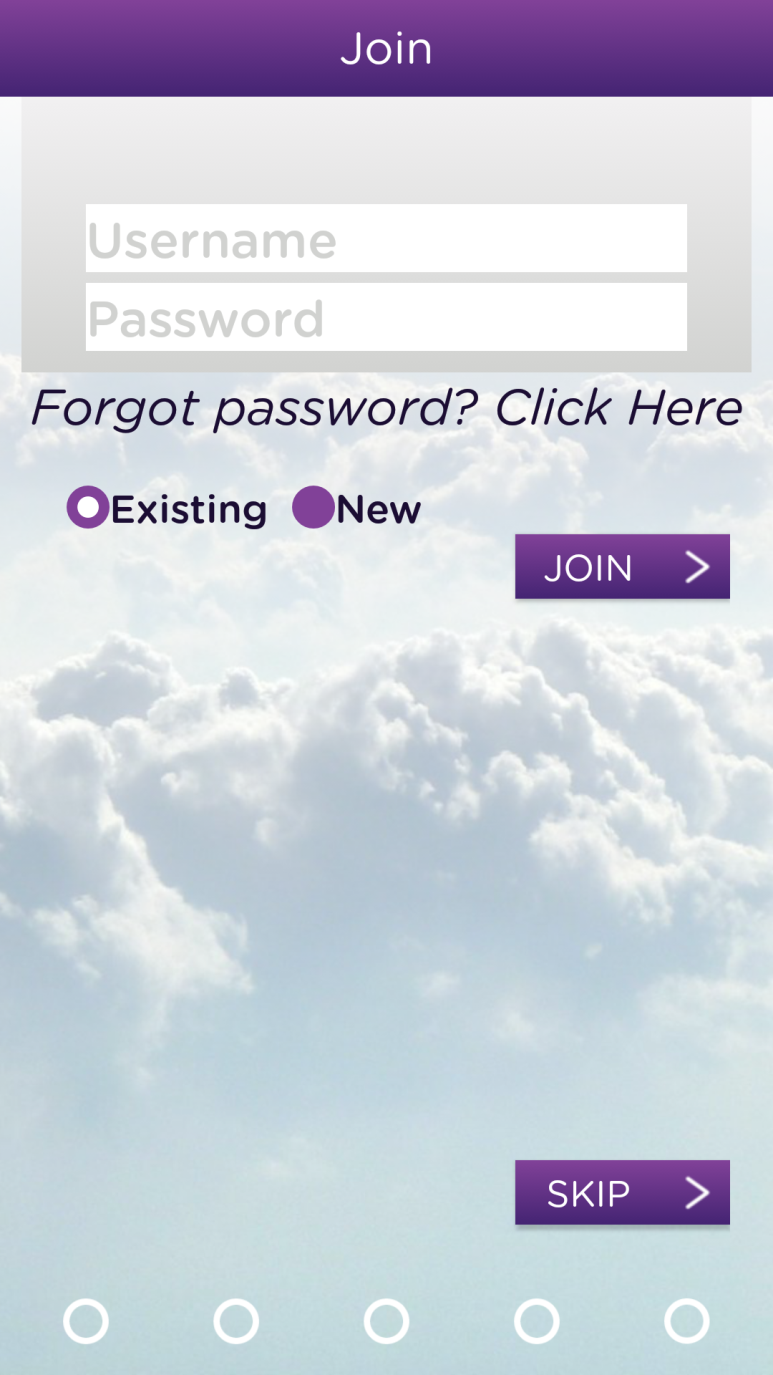 步驟 3.安裝完成後，點選arusma軟體進入系統，點選小三角。
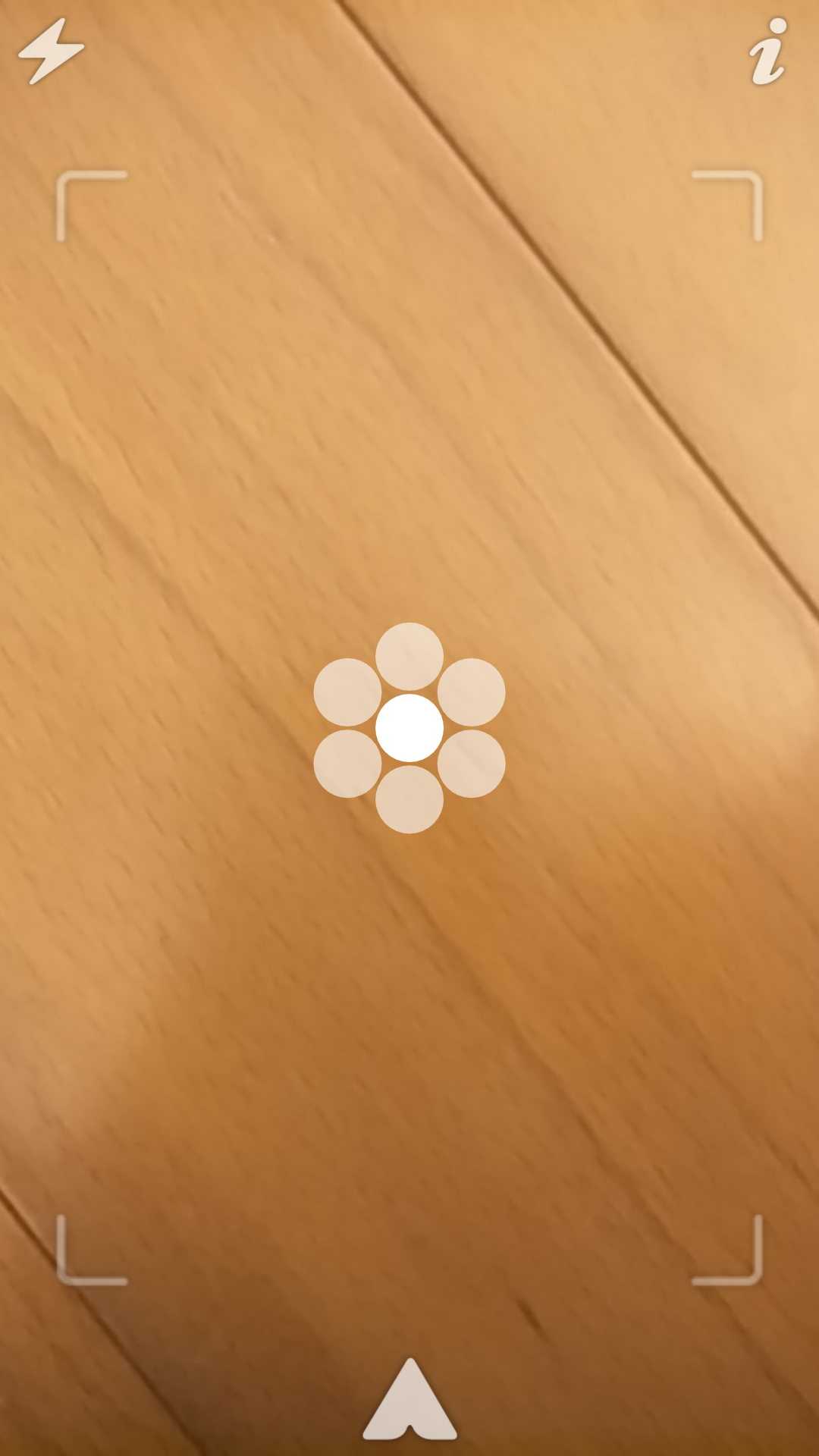 步驟4.進入Explore狀態，點選放大鏡搜尋。
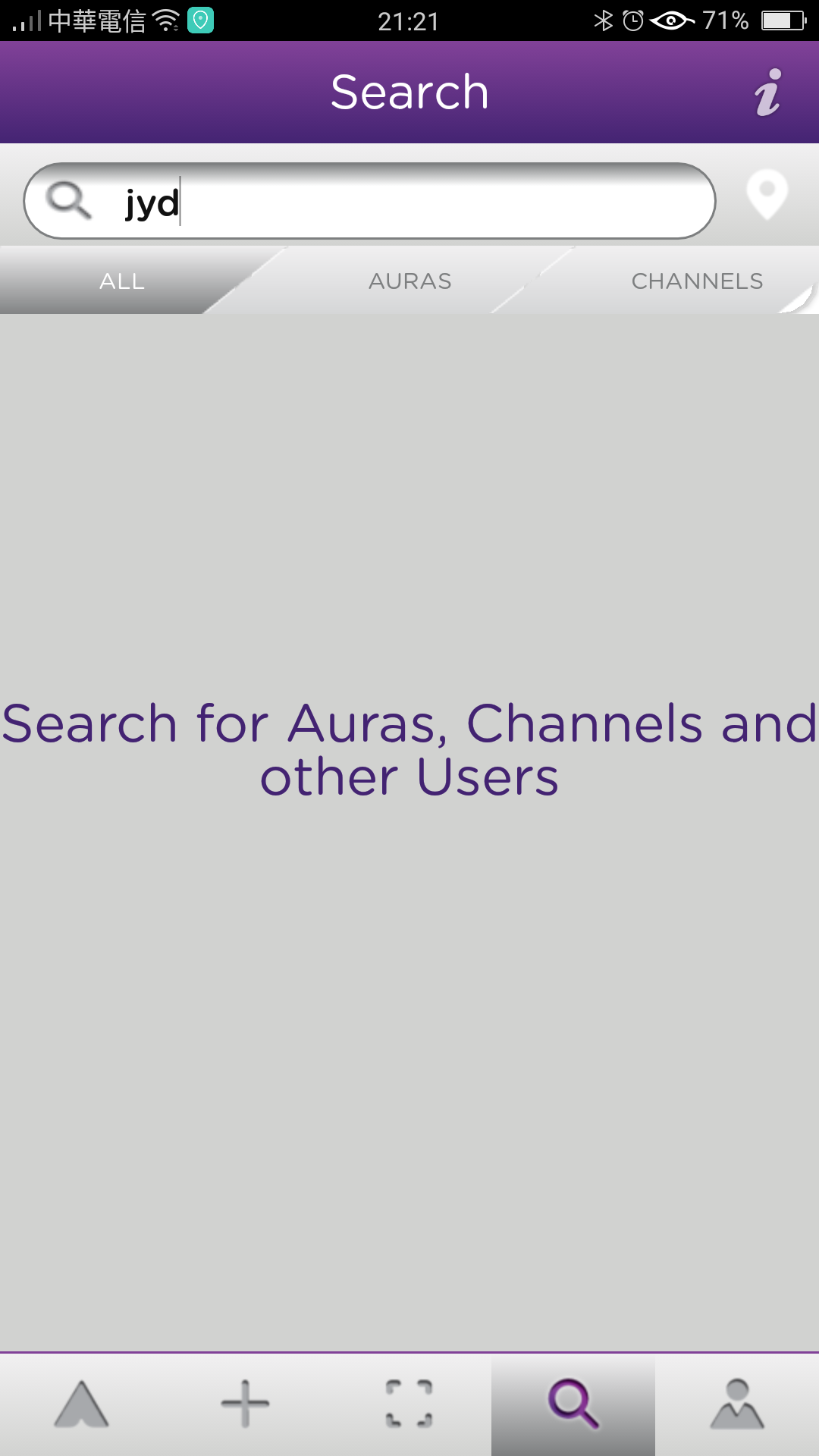 步驟5.進入Search狀態，鍵入製作者的帳號後按放大鏡搜尋，如範例 jyd。
步驟6.進入範例 JYD並點選JYD’s Public Auars 。
步驟7.進入 JYD’s Public Auars，點選FOLLOWING(FOLLO…)狀態。之後點選下方偵測鍵。
步驟8.進入偵測系統畫面，對準所要搜尋主題的驅動圖片Trigger 掃瞄，即可開啟相關AR影像。
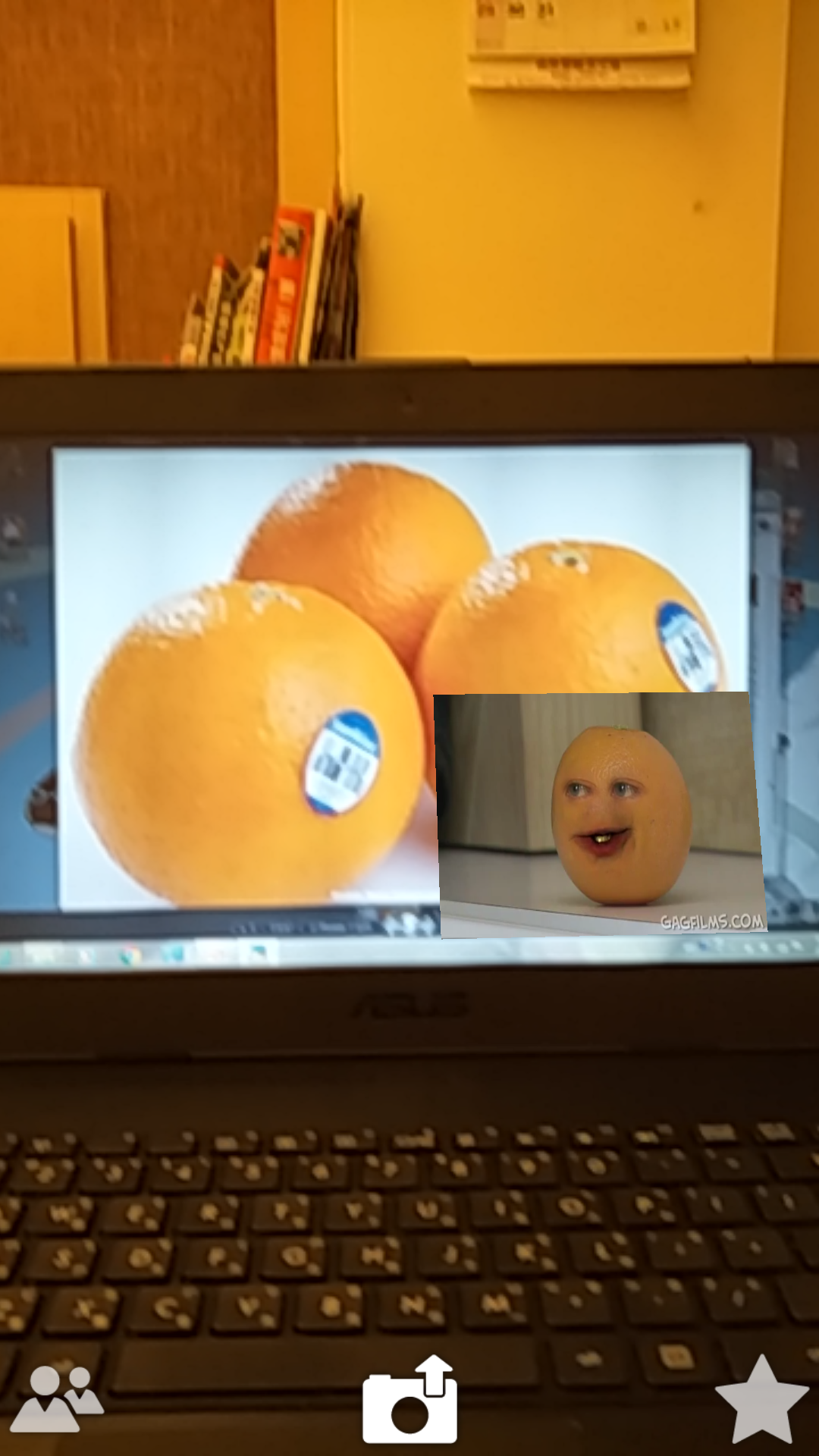